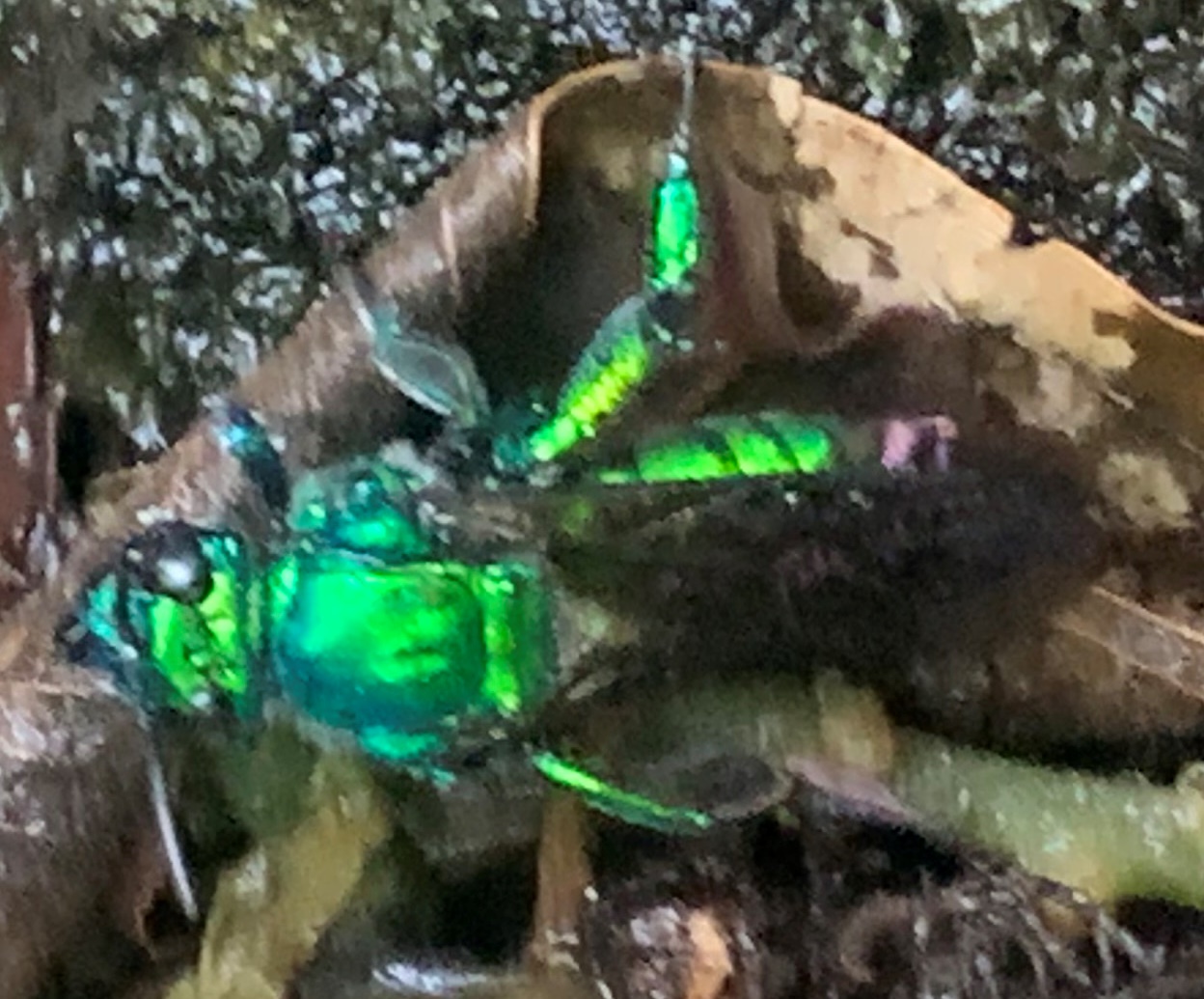 S&T CAPS Support
Annual NCC Meeting - Virtual
January 25-27, 2022

Dan Mackesy
AMPS change request process
Proposed request form
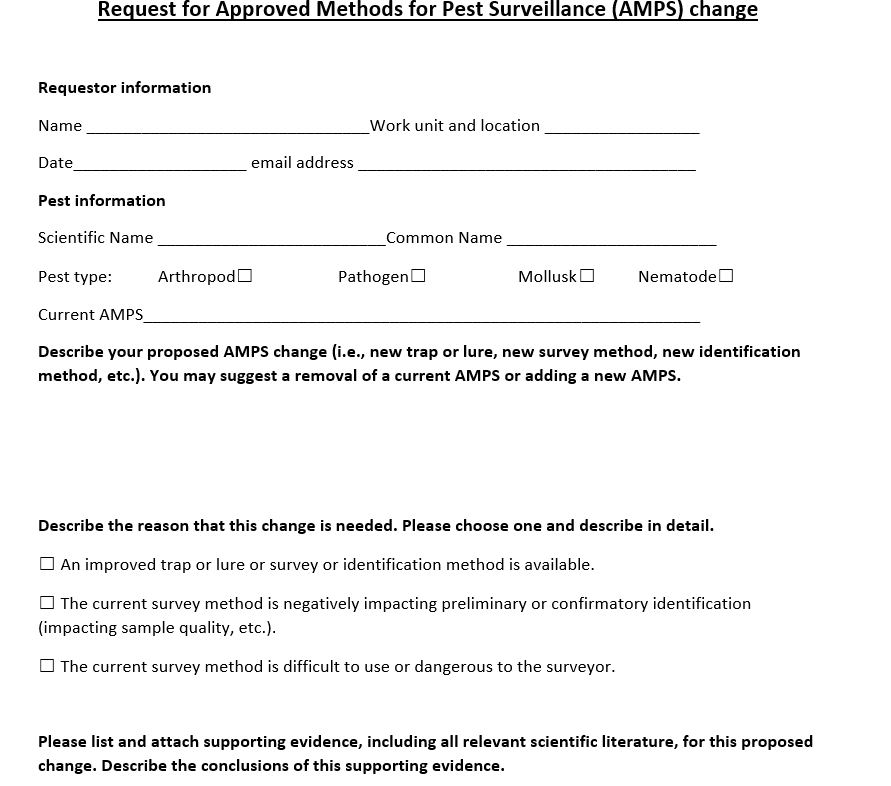 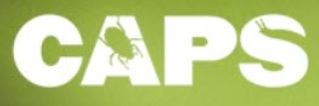 Any Questions?
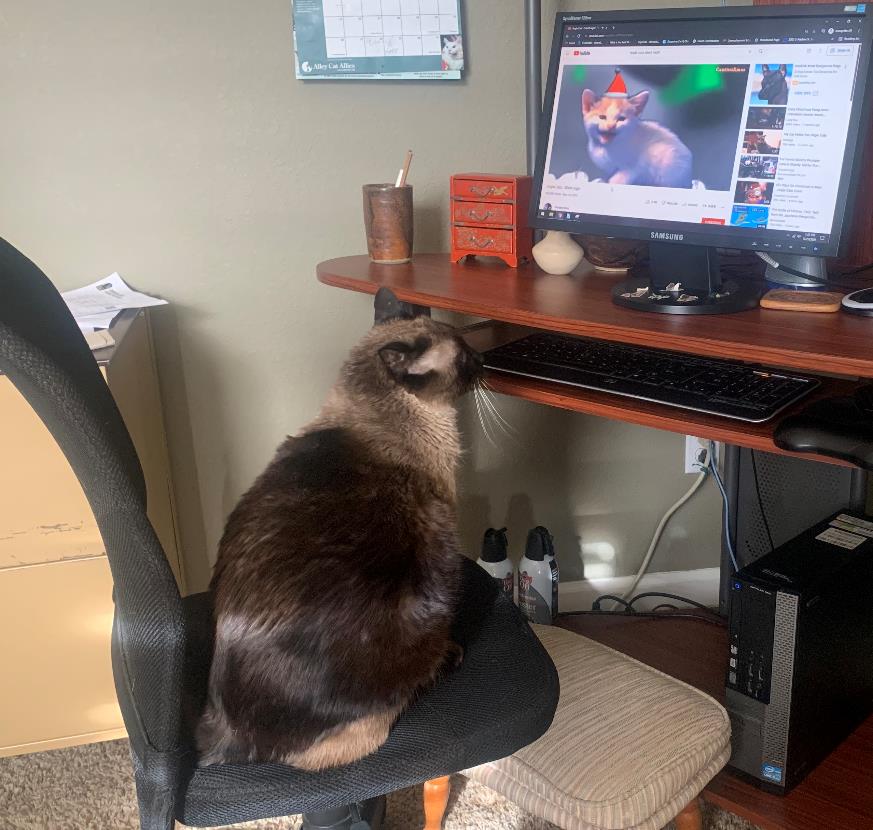